Games for Teaching Statistics
Cliff Konold
Scientific Reasoning Research Institute
University of Massachusetts Amherst
eCOTS
May 15, 2012
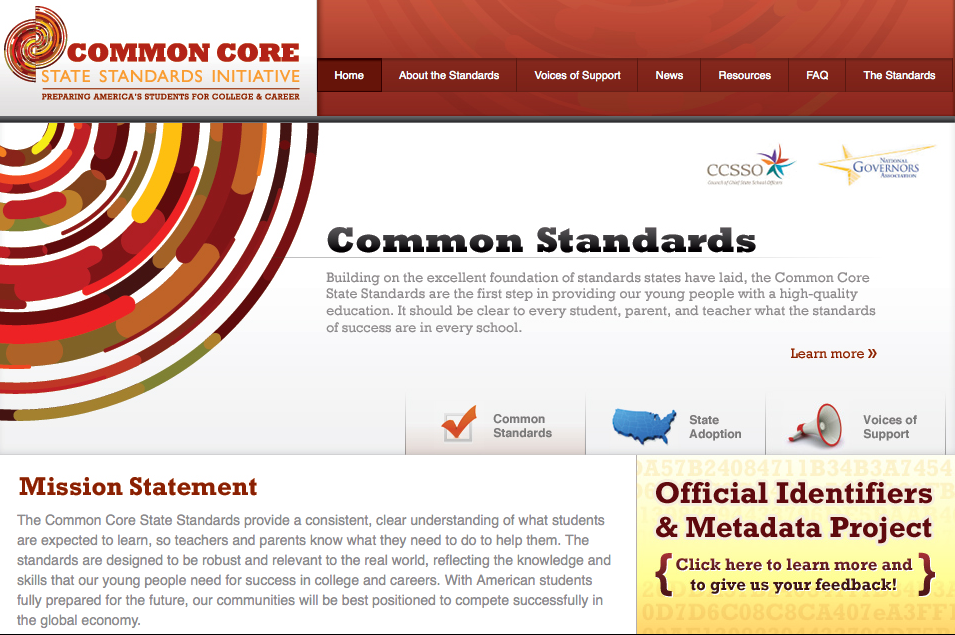 Statistics and Probability 7.SP

Use random sampling to draw inferences about a population.
2.  Use data from a random sample to draw inferences about a population with an unknown characteristic of interest. Generate multiple samples (or simulated samples) of the same size to gauge the variation in estimates or predictions.
Objectives

We can use noisy data to detect signals.

Mean and median better estimators of signal than mode and midrange.

As sample gets larger, estimates stabilize.

As data become more noisy, need larger samples to reliably locate signal.
Auto-Pilot Level
Send  ___  rats

Graph rat readings and drop hook at
__  median
__  mean
__  middle of range
__  highest peak (mode)
Tools  and activities developed with grants from the National Science Foundation.
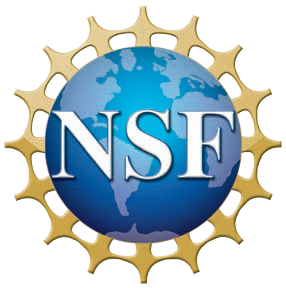 NSF awards DRL-0918735 and DRL-0918653. Any opinions, findings, and conclusions or recommendations expressed in this material are those of the author(s) and do not necessarily reflect the views of the National Science Foundation.